Использование метода моделирования на уроках географии
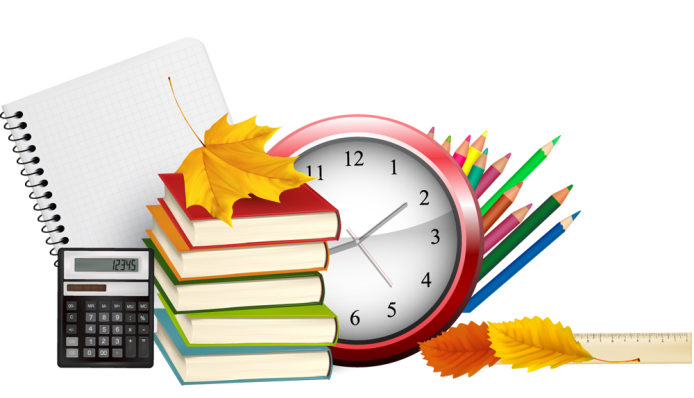 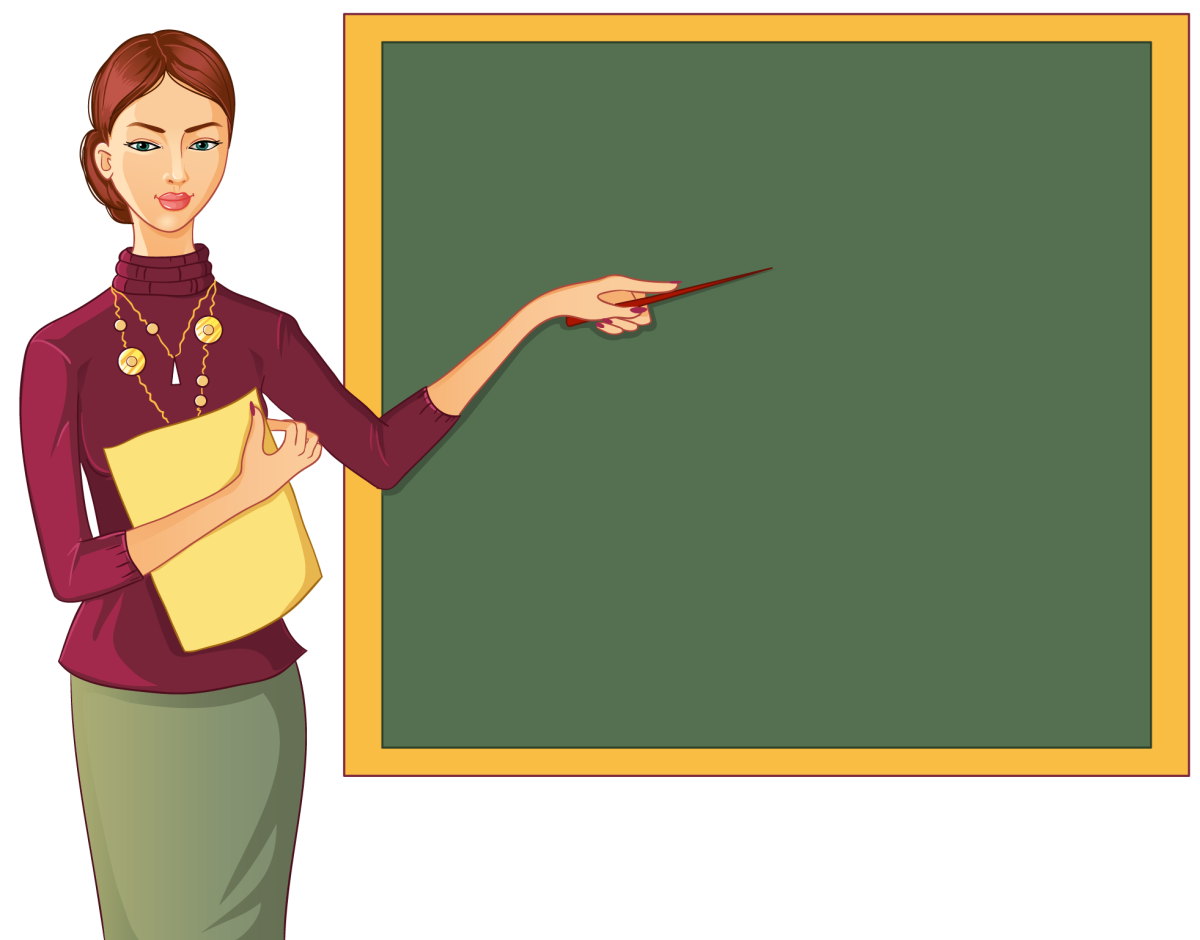 Подготовила:
Битюкова И.И. 

учитель географии
МБУ «Школа №62»
г. Тольятти
Учебник помогает
 
по-новому 

организовать

 учебный процесс!
Метод Моделирование  в географии
Способствует изучению темы более быстрыми темпами
Облегчают самостоятельное выполнение заданий творческого характера
Обеспечивают динамичность подачи информации , что позволяет снижать перегрузку учащихся
Формирует более высокий теоретический уровень мышления
Обеспечивает качественный анализ учебного материала
Дают возможность сжато излагать информацию и воспроизводить ее.
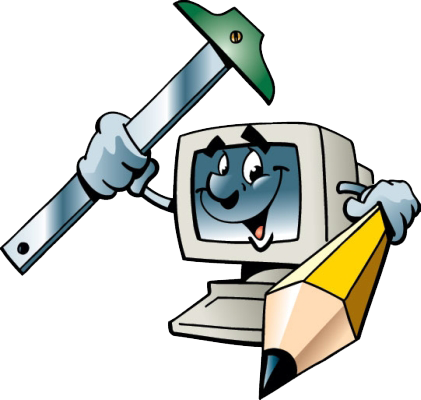 Применение метода в географии
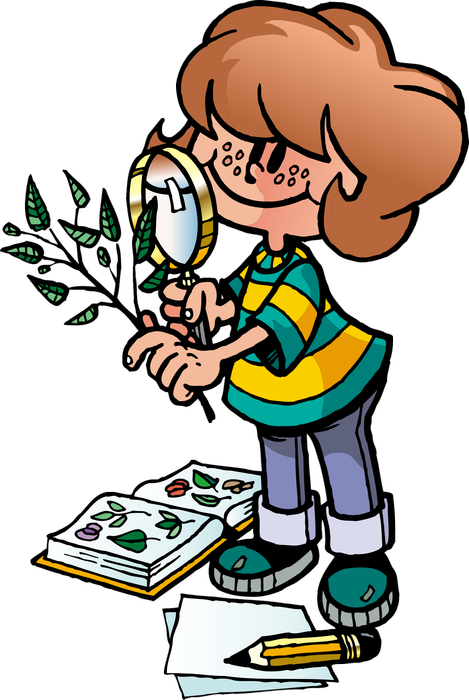 Для повышения мотивации учебной деятельности
При изучении нового материала
При проверке знаний, умений.
 при  обобщении систематизации
В своей практике использую Школу географа-следопыта
Учатся проводить измерения
Учатся составлять карты , схемы , модели.
Учатся 
ориентироваться
Познают тайны географии.


Создают      игротеку
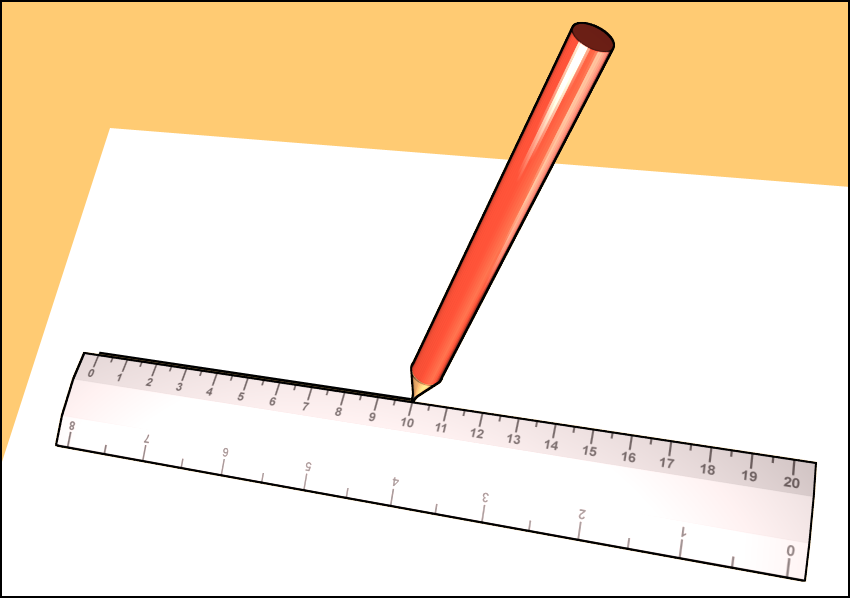 Примерами опыта моей работы являются :
Модель батискафа
Создание барометра
Макет вулкана
Модель земли
Конструктор литосферных плит
Метеорологическая станция
Моделирование батискафа
Оборудование: 
      учебник «География. Начальный курс 5 класс»; атлас, физическая карта мира; картон, клей , линейка , циркуль, цветные карандаши , определитель «морские обитатели»
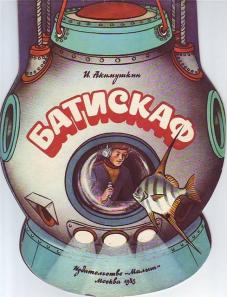 Цель
Создать модель «батискафа».
Совершить «погружение» в глубины Атлантического океана. 
 Изучить способы приспособления животных  к условиям своего обитания.
Батискаф -глубоководный, самоходный аппарат для исследования глубин океана.
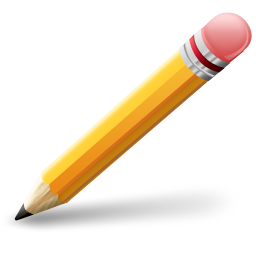 План работы
1.Картон разделите на 2 части:
 1 полоса – для отметки глубин и температуры 
(отступить 2 см от левого края картона) 
2 полоса – для выделения глубины зон (этажей)океана.
2.Закрасьте вторую полосу (сверху- вниз) в соответствующие цвета зоны: 
световая  - голубой ;
сумеречная - синий;
 ночная - черный.
3.На 1 полосе заклейте отметки глубин и температуры воды (данные в конверте с надписью зоны).
4.На закрашенной второй полосе ,найдите свою зону (этаж) .
5. Выбрать из конверта морских обитателей этой зоны (опираясь на определитель в учебнике), заклейте на картон.
6.Сделайте бегунок по схеме, данной в учебнике.
7.Вставьте схему глубинных зон океана в бегунок так, чтобы через круглое окошко было видно изображение морских обитателей, а через маленькое  боковое окошко-значение глубин (h,м) и температуры воды (t,С).
8. Начните «погружение» в морские пучины. 9.Обратите внимание на размеры каждой глубинной зоны. Какая из них самая мощная, а какая -самая незначительная по толщине.
10.Изучите морских животных ,которых вы наблюдаете при «погружении», с помощью определителя морских обитателей.
11. Сделайте вывод о том, как живые организмы приспосабливаются к условиям жизни в океана на различных глубинах(величина и форма  тела морских животных, способность светиться, окраска спины и брюха).
Выделяют 3 зоны
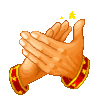 Спасибо за внимание!
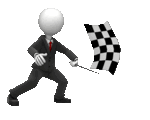